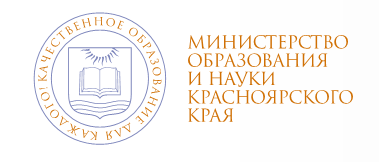 нормативное правовое обеспечение государственной итоговой аттестации по образовательным программам среднего общего образования(изменения)
Бусыгин Владимир Марсович,
главный специалист отдела общего и дошкольного образования
Основные изменения
Введение итогового сочинения (изложения) как одного из условий допуска к ГИА.

Разделение ЕГЭ по математике на базовый и профильный уровни.

Введение раздела «Говорение» в ЕГЭ по иностранным языкам.

Изменение расписания ГИА (ЕГЭ русскому языку и географии в феврале, нет ЕГЭ в июле).

Сроки подачи заявлений на участие в ГИА (обучающиеся и выпускники прошлых лет для участия в ЕГЭ в феврале – до 1 декабря, обучающиеся для участия в ГИА в другие сроки – до 1 февраля, выпускники прошлых лет за 2 недели до соответствующих экзаменов). 

Определение места для личных вещей участников ГИА в здании, где расположен ППЭ (не в аудитории).
[Speaker Notes: Цветная металлургия: предприятия Красноярского края производят около 27 % российского первичного алюминия; Норильский никель производит более 70 % российской меди, 80 % никеля, 75 % кобальта, более 90 % металлов платиновой группы.

Красноярский край обладает крупнейшим в России гидроэнергетическим потенциалом. На Енисее построены одни из крупнейших в мире гидроэлектростанций. На территории края находятся 20 действующих и 1 строящаяся электростанция.

Машиностроительные предприятия Красноярского края производят продукцию как гражданского, так и оборонного назначения:

  зерноуборочные комбайны и с/х технику — Красноярский завод комбайнов, Назаровский завод с/х машиностроения;
  лесопогрузчики, лесовалочные машины и пр. — Кралесмаш;
  бытовые холодильники — «Бирюса»;
  карьерные экскаваторы — Крастяжмаш;
  мостовые краны до 200 тонн — «Сибтяжмаш»;
  ракетно-космическая техника — ОАО «Красмаш», ОАО «ИСС» имени академика М. Ф. Решетнёва";
  речные суда — Красноярская судоверфь;

В лесозаготовке и деревообработке работают около 400 предприятий. Крупнейшие из них: ООО «Енисейский ЦБК», ОАО «Лесосибирский ЛДК», ООО «Енисейлесозавод», ЗАО «Новоенисейский ЛХК», ООО «ДОК Енисей», ООО «Канский ЛДК» и др. 

Химическая промышленность края производит:

  бензин и нефтепродукты — Ачинский нефтеперерабатывающий завод;
  каучуки — Красноярский завод синтетического каучука;
  автомобильные и авиационные шины — Красноярский шинный завод;
  этанол — «Красноярский биохимзавод», «Канский биоэтанол»;
  пенициллин и др. лекарственные препараты — Красфарма

Нефтедобывающая промышленность
21 августа 2009 года началась промышленная эксплуатация Ванкорского нефтегазового месторождения. Запасы нефти на месторождении превышают 260 млн тонн, природного газа — около 90 млрд м³. Проектная мощность — 14 млн тонн нефти в год.]
Итоговое сочинение (изложение)
Итоговое сочинение (изложение) является одним из условий допуска к государственной (итоговой) аттестации по образовательным программам среднего общего образования.
Итоговое сочинение(изложение) проводится:
03.12.2014 для обучающихся 11(12) классов, выпускников прошлых лет;
04.02.2014 для обучающихся, получивших неудовлетворительный результат,  не явившихся по уважительным причинам, не завершивших написание сочинения (изложения) по уважительным причинам, выпускников прошлых лет;
06.05.2014 для обучающихся, получивших неудовлетворительный результат,  не явившихся по уважительным причинам, не завершивших написание сочинения (изложения) по уважительным причинам, выпускников прошлых лет.
[Speaker Notes: Цветная металлургия: предприятия Красноярского края производят около 27 % российского первичного алюминия; Норильский никель производит более 70 % российской меди, 80 % никеля, 75 % кобальта, более 90 % металлов платиновой группы.

Красноярский край обладает крупнейшим в России гидроэнергетическим потенциалом. На Енисее построены одни из крупнейших в мире гидроэлектростанций. На территории края находятся 20 действующих и 1 строящаяся электростанция.

Машиностроительные предприятия Красноярского края производят продукцию как гражданского, так и оборонного назначения:

  зерноуборочные комбайны и с/х технику — Красноярский завод комбайнов, Назаровский завод с/х машиностроения;
  лесопогрузчики, лесовалочные машины и пр. — Кралесмаш;
  бытовые холодильники — «Бирюса»;
  карьерные экскаваторы — Крастяжмаш;
  мостовые краны до 200 тонн — «Сибтяжмаш»;
  ракетно-космическая техника — ОАО «Красмаш», ОАО «ИСС» имени академика М. Ф. Решетнёва";
  речные суда — Красноярская судоверфь;

В лесозаготовке и деревообработке работают около 400 предприятий. Крупнейшие из них: ООО «Енисейский ЦБК», ОАО «Лесосибирский ЛДК», ООО «Енисейлесозавод», ЗАО «Новоенисейский ЛХК», ООО «ДОК Енисей», ООО «Канский ЛДК» и др. 

Химическая промышленность края производит:

  бензин и нефтепродукты — Ачинский нефтеперерабатывающий завод;
  каучуки — Красноярский завод синтетического каучука;
  автомобильные и авиационные шины — Красноярский шинный завод;
  этанол — «Красноярский биохимзавод», «Канский биоэтанол»;
  пенициллин и др. лекарственные препараты — Красфарма

Нефтедобывающая промышленность
21 августа 2009 года началась промышленная эксплуатация Ванкорского нефтегазового месторождения. Запасы нефти на месторождении превышают 260 млн тонн, природного газа — около 90 млрд м³. Проектная мощность — 14 млн тонн нефти в год.]
Итоговое сочинение (изложение)
Итоговое сочинение (изложение) проводится в общеобразовательных учреждениях, в необходимых случаях – на дому.

Изложение вправе писать:
обучающиеся с ограниченными возможностями здоровья, дети-инвалиды и инвалиды;
обучающиеся, получающие образование по образовательным программам среднего общего образования в учреждениях, исполняющих наказание в виде лишения свободы (краевые вечерние школы и их филиалы, УКП в учреждениях ГУФСИН);
лица, обучающиеся по состоянию здоровья на дому, в образовательных организациях, в том числе санаторно-курортных, в которых проводятся необходимые лечебные, реабилитационные и оздоровительные мероприятия для нуждающихся в длительном лечении.

Для лиц с ограниченными возможностями здоровья, инвалидов и детей-инвалидов продолжительность  итогового сочинения (изложения) увеличивается на 1,5 часа.
[Speaker Notes: Цветная металлургия: предприятия Красноярского края производят около 27 % российского первичного алюминия; Норильский никель производит более 70 % российской меди, 80 % никеля, 75 % кобальта, более 90 % металлов платиновой группы.

Красноярский край обладает крупнейшим в России гидроэнергетическим потенциалом. На Енисее построены одни из крупнейших в мире гидроэлектростанций. На территории края находятся 20 действующих и 1 строящаяся электростанция.

Машиностроительные предприятия Красноярского края производят продукцию как гражданского, так и оборонного назначения:

  зерноуборочные комбайны и с/х технику — Красноярский завод комбайнов, Назаровский завод с/х машиностроения;
  лесопогрузчики, лесовалочные машины и пр. — Кралесмаш;
  бытовые холодильники — «Бирюса»;
  карьерные экскаваторы — Крастяжмаш;
  мостовые краны до 200 тонн — «Сибтяжмаш»;
  ракетно-космическая техника — ОАО «Красмаш», ОАО «ИСС» имени академика М. Ф. Решетнёва";
  речные суда — Красноярская судоверфь;

В лесозаготовке и деревообработке работают около 400 предприятий. Крупнейшие из них: ООО «Енисейский ЦБК», ОАО «Лесосибирский ЛДК», ООО «Енисейлесозавод», ЗАО «Новоенисейский ЛХК», ООО «ДОК Енисей», ООО «Канский ЛДК» и др. 

Химическая промышленность края производит:

  бензин и нефтепродукты — Ачинский нефтеперерабатывающий завод;
  каучуки — Красноярский завод синтетического каучука;
  автомобильные и авиационные шины — Красноярский шинный завод;
  этанол — «Красноярский биохимзавод», «Канский биоэтанол»;
  пенициллин и др. лекарственные препараты — Красфарма

Нефтедобывающая промышленность
21 августа 2009 года началась промышленная эксплуатация Ванкорского нефтегазового месторождения. Запасы нефти на месторождении превышают 260 млн тонн, природного газа — около 90 млрд м³. Проектная мощность — 14 млн тонн нефти в год.]
Итоговое сочинение (изложение)
Выпускники прошлых лет на участие в итоговом сочинении подают заявление в орган местного самоуправления осуществляющий управление в сфере образования.

Комиссия для проведения, проверки и оценивания итогового сочинения (изложения) создается общеобразовательной организацией.

Руководит организацией и проведением итогового сочинения в образовательной организации  директор, или уполномоченное им лицо.

Во время проведения итогового сочинения (изложения) запрещается:
обучающимся, выпускникам прошлых лет иметь при себе средства связи, фото, аудио и видеоаппаратуру, справочные материалы, литературные тексты (художественные произведения, дневники, мемуары, публицистику), письменные заметки и иные средства хранения и передачи информации;
членам комиссии, ассистентам, оказывающим необходимую помощь участникам с ограниченными возможностями здоровья, техническим специалистам иметь при себе средства связи.
[Speaker Notes: Цветная металлургия: предприятия Красноярского края производят около 27 % российского первичного алюминия; Норильский никель производит более 70 % российской меди, 80 % никеля, 75 % кобальта, более 90 % металлов платиновой группы.

Красноярский край обладает крупнейшим в России гидроэнергетическим потенциалом. На Енисее построены одни из крупнейших в мире гидроэлектростанций. На территории края находятся 20 действующих и 1 строящаяся электростанция.

Машиностроительные предприятия Красноярского края производят продукцию как гражданского, так и оборонного назначения:

  зерноуборочные комбайны и с/х технику — Красноярский завод комбайнов, Назаровский завод с/х машиностроения;
  лесопогрузчики, лесовалочные машины и пр. — Кралесмаш;
  бытовые холодильники — «Бирюса»;
  карьерные экскаваторы — Крастяжмаш;
  мостовые краны до 200 тонн — «Сибтяжмаш»;
  ракетно-космическая техника — ОАО «Красмаш», ОАО «ИСС» имени академика М. Ф. Решетнёва";
  речные суда — Красноярская судоверфь;

В лесозаготовке и деревообработке работают около 400 предприятий. Крупнейшие из них: ООО «Енисейский ЦБК», ОАО «Лесосибирский ЛДК», ООО «Енисейлесозавод», ЗАО «Новоенисейский ЛХК», ООО «ДОК Енисей», ООО «Канский ЛДК» и др. 

Химическая промышленность края производит:

  бензин и нефтепродукты — Ачинский нефтеперерабатывающий завод;
  каучуки — Красноярский завод синтетического каучука;
  автомобильные и авиационные шины — Красноярский шинный завод;
  этанол — «Красноярский биохимзавод», «Канский биоэтанол»;
  пенициллин и др. лекарственные препараты — Красфарма

Нефтедобывающая промышленность
21 августа 2009 года началась промышленная эксплуатация Ванкорского нефтегазового месторождения. Запасы нефти на месторождении превышают 260 млн тонн, природного газа — около 90 млрд м³. Проектная мощность — 14 млн тонн нефти в год.]
Разделение Егэ по математике на базовый и профильный уровни
ЕГЭ по математике на базовом уровне оценивается по пяти бальной шкале и не может быть засчитан в качестве вступительного испытания в вуз.

Обучающийся может выбрать для сдачи ЕГЭ по математике на базовом и/или профильном уровне.

ЕГЭ по математике на базовом и профильном уровне проводятся в разные дни (за исключением резервных дней).

В случае получения неудовлетворительного результата ЕГЭ по математике пересдача в мае-июне возможна только на базовом уровне.

Контрольные измерительные материалы ЕГЭ по математике на базовом уровне не включают часть С и содержат больше заданий направленных на практическое использование знаний.
[Speaker Notes: Цветная металлургия: предприятия Красноярского края производят около 27 % российского первичного алюминия; Норильский никель производит более 70 % российской меди, 80 % никеля, 75 % кобальта, более 90 % металлов платиновой группы.

Красноярский край обладает крупнейшим в России гидроэнергетическим потенциалом. На Енисее построены одни из крупнейших в мире гидроэлектростанций. На территории края находятся 20 действующих и 1 строящаяся электростанция.

Машиностроительные предприятия Красноярского края производят продукцию как гражданского, так и оборонного назначения:

  зерноуборочные комбайны и с/х технику — Красноярский завод комбайнов, Назаровский завод с/х машиностроения;
  лесопогрузчики, лесовалочные машины и пр. — Кралесмаш;
  бытовые холодильники — «Бирюса»;
  карьерные экскаваторы — Крастяжмаш;
  мостовые краны до 200 тонн — «Сибтяжмаш»;
  ракетно-космическая техника — ОАО «Красмаш», ОАО «ИСС» имени академика М. Ф. Решетнёва";
  речные суда — Красноярская судоверфь;

В лесозаготовке и деревообработке работают около 400 предприятий. Крупнейшие из них: ООО «Енисейский ЦБК», ОАО «Лесосибирский ЛДК», ООО «Енисейлесозавод», ЗАО «Новоенисейский ЛХК», ООО «ДОК Енисей», ООО «Канский ЛДК» и др. 

Химическая промышленность края производит:

  бензин и нефтепродукты — Ачинский нефтеперерабатывающий завод;
  каучуки — Красноярский завод синтетического каучука;
  автомобильные и авиационные шины — Красноярский шинный завод;
  этанол — «Красноярский биохимзавод», «Канский биоэтанол»;
  пенициллин и др. лекарственные препараты — Красфарма

Нефтедобывающая промышленность
21 августа 2009 года началась промышленная эксплуатация Ванкорского нефтегазового месторождения. Запасы нефти на месторождении превышают 260 млн тонн, природного газа — около 90 млрд м³. Проектная мощность — 14 млн тонн нефти в год.]
Введение раздела «Говорение» в ЕГЭ по иностранным языкам
Раздел «Говорение» в ЕГЭ по иностранным языкам сдается по желанию участника ЕГЭ. За раздел «Говорение» можно получить максимум 20 баллов. За остальные разделы можно получить максимум 80 баллов.

Раздел говорение сдается в отдельный день.

Устный ответ участника ЕГЭ записывается на цифровой аудионоситель, после чего участник ЕГЭ прослушивает свой ответ, чтобы убедиться, что запись произведена без технических сбоев.

Устный ответ должен быть дан громко и разборчиво.
[Speaker Notes: Цветная металлургия: предприятия Красноярского края производят около 27 % российского первичного алюминия; Норильский никель производит более 70 % российской меди, 80 % никеля, 75 % кобальта, более 90 % металлов платиновой группы.

Красноярский край обладает крупнейшим в России гидроэнергетическим потенциалом. На Енисее построены одни из крупнейших в мире гидроэлектростанций. На территории края находятся 20 действующих и 1 строящаяся электростанция.

Машиностроительные предприятия Красноярского края производят продукцию как гражданского, так и оборонного назначения:

  зерноуборочные комбайны и с/х технику — Красноярский завод комбайнов, Назаровский завод с/х машиностроения;
  лесопогрузчики, лесовалочные машины и пр. — Кралесмаш;
  бытовые холодильники — «Бирюса»;
  карьерные экскаваторы — Крастяжмаш;
  мостовые краны до 200 тонн — «Сибтяжмаш»;
  ракетно-космическая техника — ОАО «Красмаш», ОАО «ИСС» имени академика М. Ф. Решетнёва";
  речные суда — Красноярская судоверфь;

В лесозаготовке и деревообработке работают около 400 предприятий. Крупнейшие из них: ООО «Енисейский ЦБК», ОАО «Лесосибирский ЛДК», ООО «Енисейлесозавод», ЗАО «Новоенисейский ЛХК», ООО «ДОК Енисей», ООО «Канский ЛДК» и др. 

Химическая промышленность края производит:

  бензин и нефтепродукты — Ачинский нефтеперерабатывающий завод;
  каучуки — Красноярский завод синтетического каучука;
  автомобильные и авиационные шины — Красноярский шинный завод;
  этанол — «Красноярский биохимзавод», «Канский биоэтанол»;
  пенициллин и др. лекарственные препараты — Красфарма

Нефтедобывающая промышленность
21 августа 2009 года началась промышленная эксплуатация Ванкорского нефтегазового месторождения. Запасы нефти на месторождении превышают 260 млн тонн, природного газа — около 90 млрд м³. Проектная мощность — 14 млн тонн нефти в год.]
Изменение расписания ГИА
14 февраля планируется проведение ЕГЭ по русскому языку и географии для выпускников прошлых лет, а также обучающихся, получивших неудовлетворительный результат в прошлые годы, а также завершивших изучение этих предметов ранее.

Планируется, что следующий досрочный период начнется 23 марта для выпускников прошлых лет и обучающиеся, завершивших освоение образовательной программы (индивидуальный план) и имеющих допуск педагогического совета.

Планируется, что основной период начнется 25 мая и продлится до 26 июня.

Дополнительного периода в июле не будет.  

Дополнительный период в сентябре в 2015 году пока не запланирован.
 
К ГИА по учебным предметам, освоение которых завершилось ранее, допускаются обучающиеся X-XI (XII) классов, имеющие годовые отметки не ниже удовлетворительных по всем учебным предметам учебного плана за предпоследний год обучения.
[Speaker Notes: Цветная металлургия: предприятия Красноярского края производят около 27 % российского первичного алюминия; Норильский никель производит более 70 % российской меди, 80 % никеля, 75 % кобальта, более 90 % металлов платиновой группы.

Красноярский край обладает крупнейшим в России гидроэнергетическим потенциалом. На Енисее построены одни из крупнейших в мире гидроэлектростанций. На территории края находятся 20 действующих и 1 строящаяся электростанция.

Машиностроительные предприятия Красноярского края производят продукцию как гражданского, так и оборонного назначения:

  зерноуборочные комбайны и с/х технику — Красноярский завод комбайнов, Назаровский завод с/х машиностроения;
  лесопогрузчики, лесовалочные машины и пр. — Кралесмаш;
  бытовые холодильники — «Бирюса»;
  карьерные экскаваторы — Крастяжмаш;
  мостовые краны до 200 тонн — «Сибтяжмаш»;
  ракетно-космическая техника — ОАО «Красмаш», ОАО «ИСС» имени академика М. Ф. Решетнёва";
  речные суда — Красноярская судоверфь;

В лесозаготовке и деревообработке работают около 400 предприятий. Крупнейшие из них: ООО «Енисейский ЦБК», ОАО «Лесосибирский ЛДК», ООО «Енисейлесозавод», ЗАО «Новоенисейский ЛХК», ООО «ДОК Енисей», ООО «Канский ЛДК» и др. 

Химическая промышленность края производит:

  бензин и нефтепродукты — Ачинский нефтеперерабатывающий завод;
  каучуки — Красноярский завод синтетического каучука;
  автомобильные и авиационные шины — Красноярский шинный завод;
  этанол — «Красноярский биохимзавод», «Канский биоэтанол»;
  пенициллин и др. лекарственные препараты — Красфарма

Нефтедобывающая промышленность
21 августа 2009 года началась промышленная эксплуатация Ванкорского нефтегазового месторождения. Запасы нефти на месторождении превышают 260 млн тонн, природного газа — около 90 млрд м³. Проектная мощность — 14 млн тонн нефти в год.]
Обеспечение информационной безопасности
В 2015 году планируется оборудовать все ППЭ средствами подавления сигналов мобильной связи.
[Speaker Notes: Цветная металлургия: предприятия Красноярского края производят около 27 % российского первичного алюминия; Норильский никель производит более 70 % российской меди, 80 % никеля, 75 % кобальта, более 90 % металлов платиновой группы.

Красноярский край обладает крупнейшим в России гидроэнергетическим потенциалом. На Енисее построены одни из крупнейших в мире гидроэлектростанций. На территории края находятся 20 действующих и 1 строящаяся электростанция.

Машиностроительные предприятия Красноярского края производят продукцию как гражданского, так и оборонного назначения:

  зерноуборочные комбайны и с/х технику — Красноярский завод комбайнов, Назаровский завод с/х машиностроения;
  лесопогрузчики, лесовалочные машины и пр. — Кралесмаш;
  бытовые холодильники — «Бирюса»;
  карьерные экскаваторы — Крастяжмаш;
  мостовые краны до 200 тонн — «Сибтяжмаш»;
  ракетно-космическая техника — ОАО «Красмаш», ОАО «ИСС» имени академика М. Ф. Решетнёва";
  речные суда — Красноярская судоверфь;

В лесозаготовке и деревообработке работают около 400 предприятий. Крупнейшие из них: ООО «Енисейский ЦБК», ОАО «Лесосибирский ЛДК», ООО «Енисейлесозавод», ЗАО «Новоенисейский ЛХК», ООО «ДОК Енисей», ООО «Канский ЛДК» и др. 

Химическая промышленность края производит:

  бензин и нефтепродукты — Ачинский нефтеперерабатывающий завод;
  каучуки — Красноярский завод синтетического каучука;
  автомобильные и авиационные шины — Красноярский шинный завод;
  этанол — «Красноярский биохимзавод», «Канский биоэтанол»;
  пенициллин и др. лекарственные препараты — Красфарма

Нефтедобывающая промышленность
21 августа 2009 года началась промышленная эксплуатация Ванкорского нефтегазового месторождения. Запасы нефти на месторождении превышают 260 млн тонн, природного газа — около 90 млрд м³. Проектная мощность — 14 млн тонн нефти в год.]
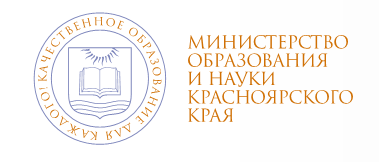 Спасибо за внимание!